Chapter One
Infinite Series
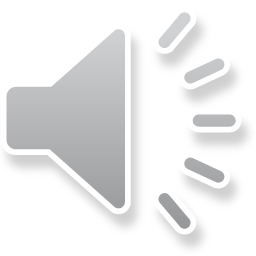 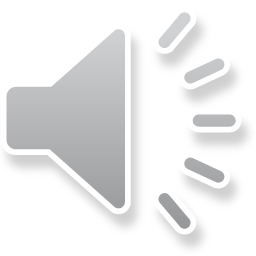 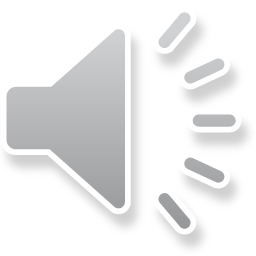 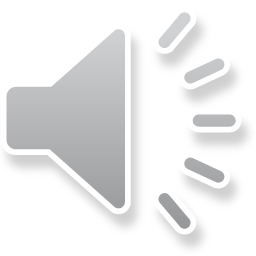 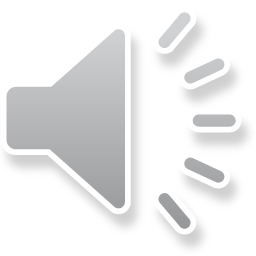 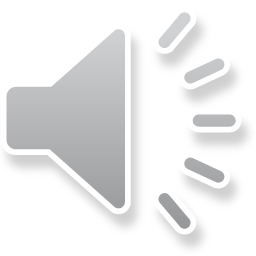 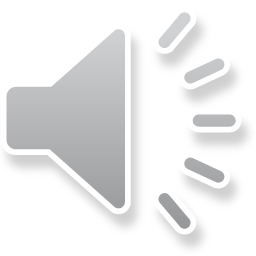 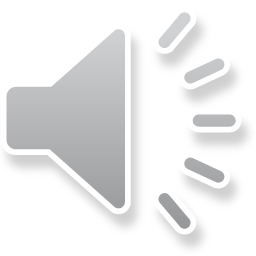